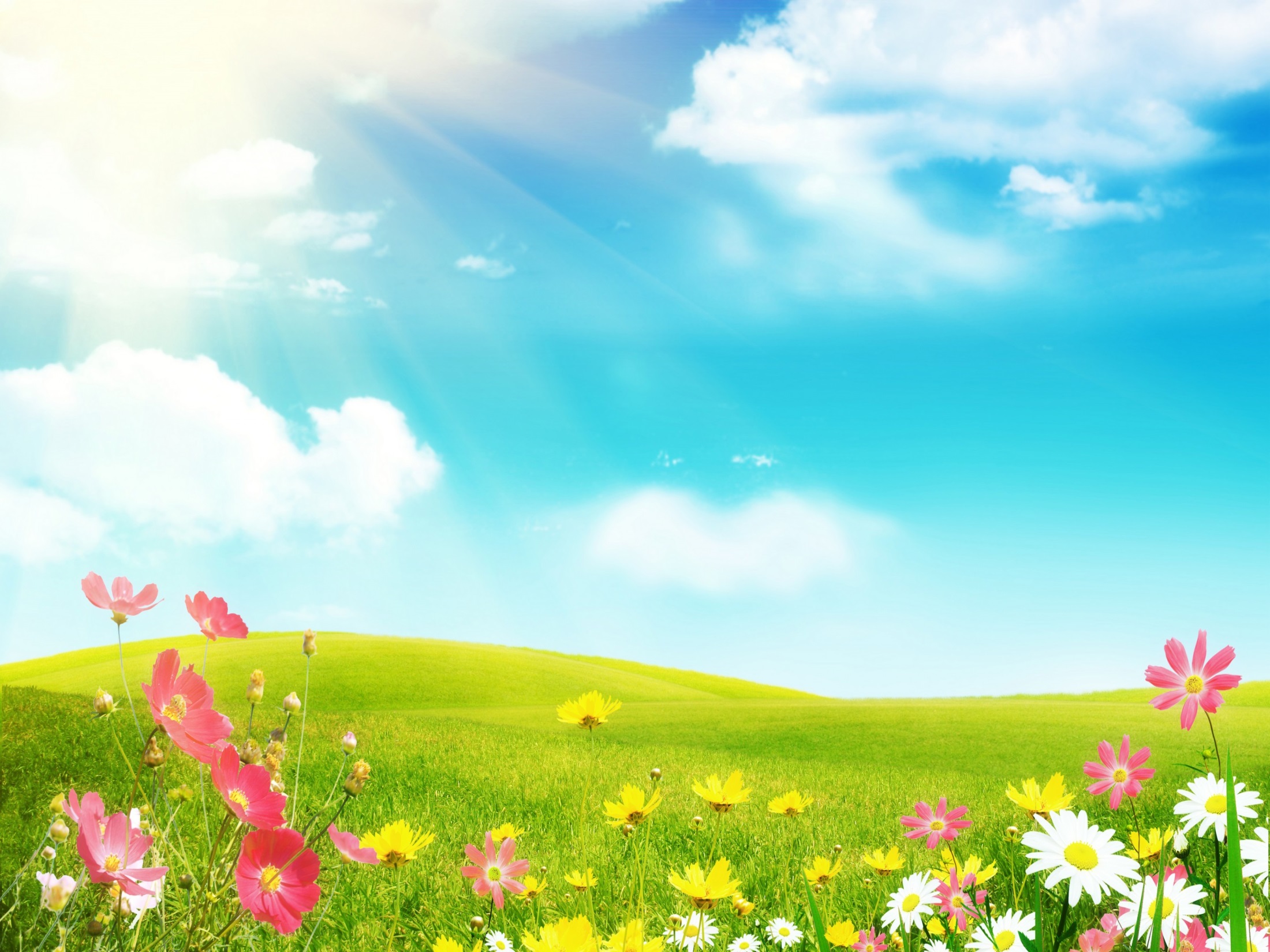 Phòng GD&ĐT Gia Lâm
Trường mầm non Lệ Chi
Lĩnh vực phát triển nhận thức
Hoạt động: Làm quen với toán
Đề tài: Dạy trẻ sắp xếp theo quy luật của 3 đối tượng
Lứa tuổi: Trẻ 5 – 6 tuổi
Người dạy: Phạm Thị Thuận
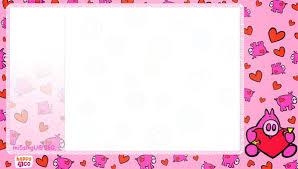 Mục đích yêu cầu:
1. Kiến thức:
Trẻ hiểu cách sắp xếp 3 loại đối tượng lặp đi lặp lại nhiều lần theo 1 trình tự nhất định được gọi là sắp xếp theo quy tắc của 3 loại đối tượng
Trẻ biết cách sắp xếp 3 loại đối tượng lặp đi lặp lại nhiều lần theo 1 trình tự nhất định
Trẻ nhận ra mẫu sắp xếp theo quy tắc của 3 loại đối tượng, biết sao chép lại các mẫu sắp xếp và sắp xếp theo ý thích
Trẻ hiểu cách chơi trò chơi
Biết một số loại rau củ
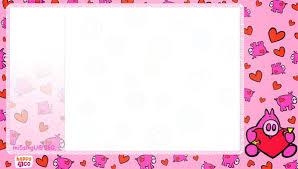 2. Kỹ năng:
Trẻ xếp được 3 loại đối tượng theo trình tự nhất định của quy tắc
Trẻ phát hiện và nếu rõ ràng cách sắp xếp của quy tắc
Trẻ xếp được 3 loại đối tượng theo các mẫu sắp xếp đã cho trước. Sắp xếp các đối tượng theo quy tắc giáo viên yêu cầu
Trẻ tự tạo ra cách sắp xếp theo quy tắc của 3 loại đối tượng theo ý thích
3. Thái độ
Trẻ hứng thú tham gia vào các hoạt động
Trẻ đoàn kết cùng các bạn trong nhóm chơi
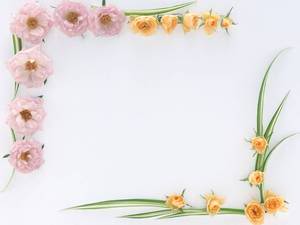 II. Chuẩn bị
Đồ dùng của cô: 
-   Máy tính, máy chiếu, Giáo án điện tử. Củ cà rốt và cà chua đồ chơi
Các bài hát: Bầu và bí, Bắp cải xanh,
2. Đồ dùng của trẻ: Mỗi trẻ 1 rổ lô tô đựng cà rốt, cà chua, rau cải
- 3 tờ tranh vẽ khổ A3, hồ dán, khăn lau tay, các hình hoa, rau, củ quả bằng giấy đã cắt sẵn
III. Cách tiến hành
Ổn định tổ chức: Cho trẻ chơi trò chơi: Nhổ củ cải, giới thiệu bài học
2. Nội dung *HĐ 1: Ôn cách sắp xếp theo quy tắc của 2 loại đối tượng
Cho trẻ đi ra góc siêu thị mỗi bạn chọn mua 1 củ cà rốt hoặc quả cà chua
*HĐ 2: Dạy trẻ sắp xếp theo quy tắc của 3 loại đối tượng
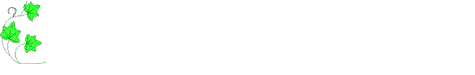 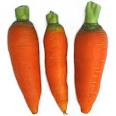 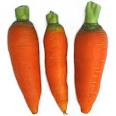 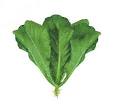 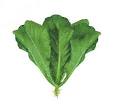 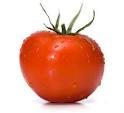 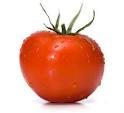 Quy t¾c s¾p xÕp: 1 – 1 -1
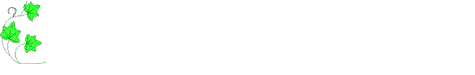 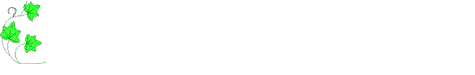 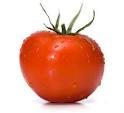 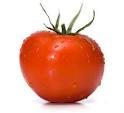 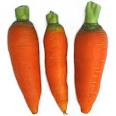 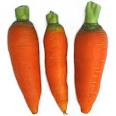 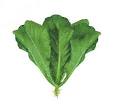 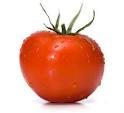 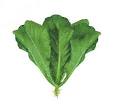 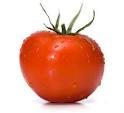 Quy t¾c s¾p xÕp: 1 – 2 - 1
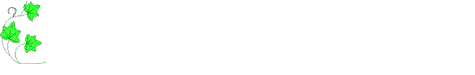 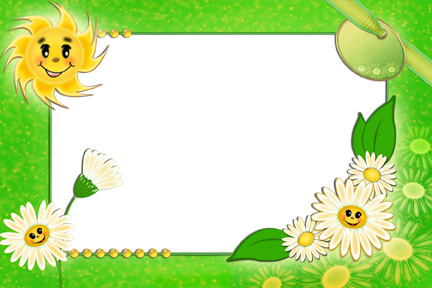 Trß ch¥i: ¤ sè bÝ Èn
1
2
3
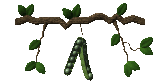 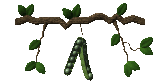 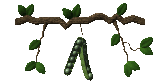 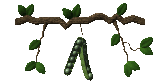 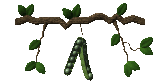 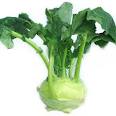 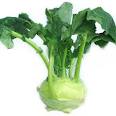 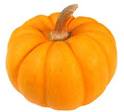 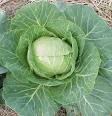 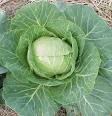 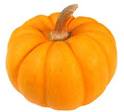 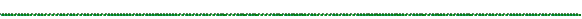 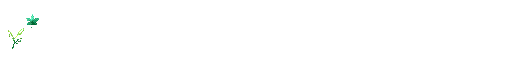 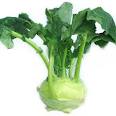 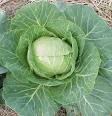 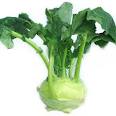 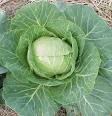 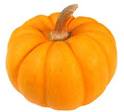 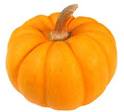 Quy t¾c s¾p xÕp: 1 – 1 -1
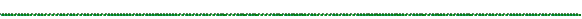 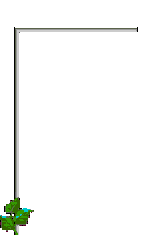 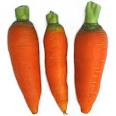 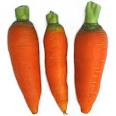 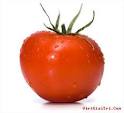 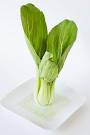 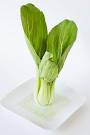 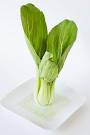 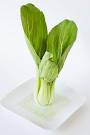 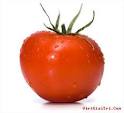 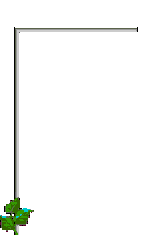 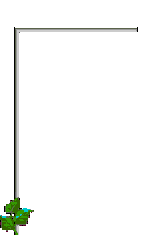 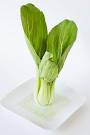 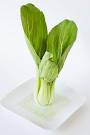 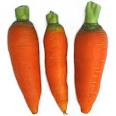 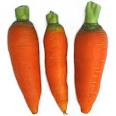 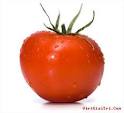 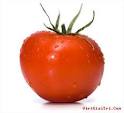 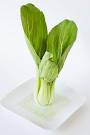 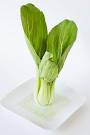 Quy s¾p xÕp: 1 – 2 -1
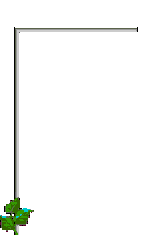 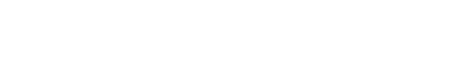 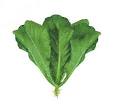 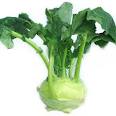 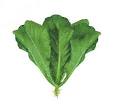 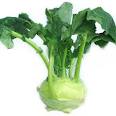 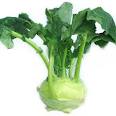 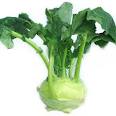 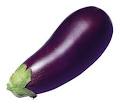 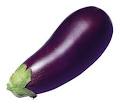 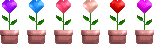 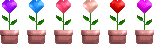 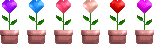 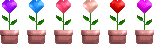 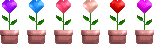 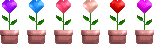 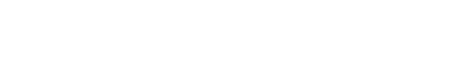 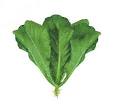 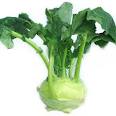 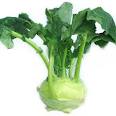 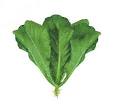 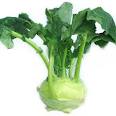 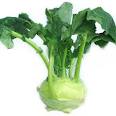 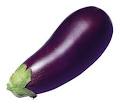 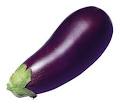 Quy t¾c s¾p xÕp: 2 - 1 - 1
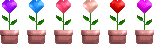 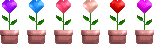 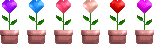 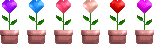 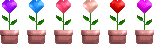 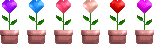 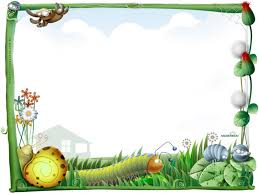 Trò chơi: Hợp tác
Cách chơi: Cô chia trẻ thành 3 đội, nhiệm vụ của 3 đội là dán hình các loại hoa, rau, củ quả để trang trí cho tờ giấy thành 1 khung hình theo quy tắc cô cho trước
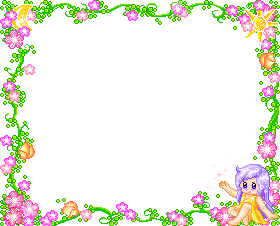 Bài học đến đây là kết thúc
Chào thân ái